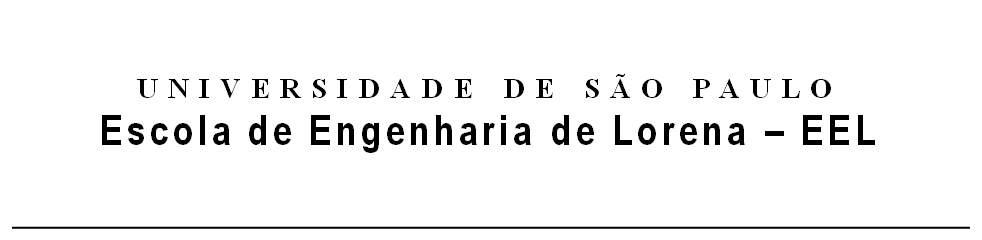 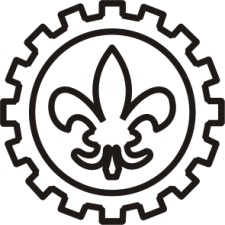 Operações Unitárias III
Profa. Dra.: Simone de Fátima Medeiros
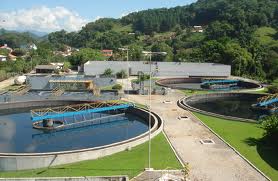 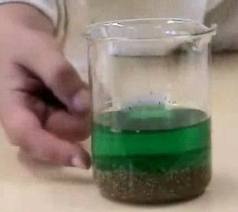 1° Semestre - 2018
Extração líquido-líquido
Transferência de um soluto de uma fase líquida para outra de acordo com a sua solubilidade;
Usada para separar seletivamente uma substância de uma mistura ou para remover impurezas de uma solução;
Em geral,  uma das fases é a água ou uma solução aquosa e a outra um solvente orgânico que é imiscível com a água.
Exemplos de aplicação:
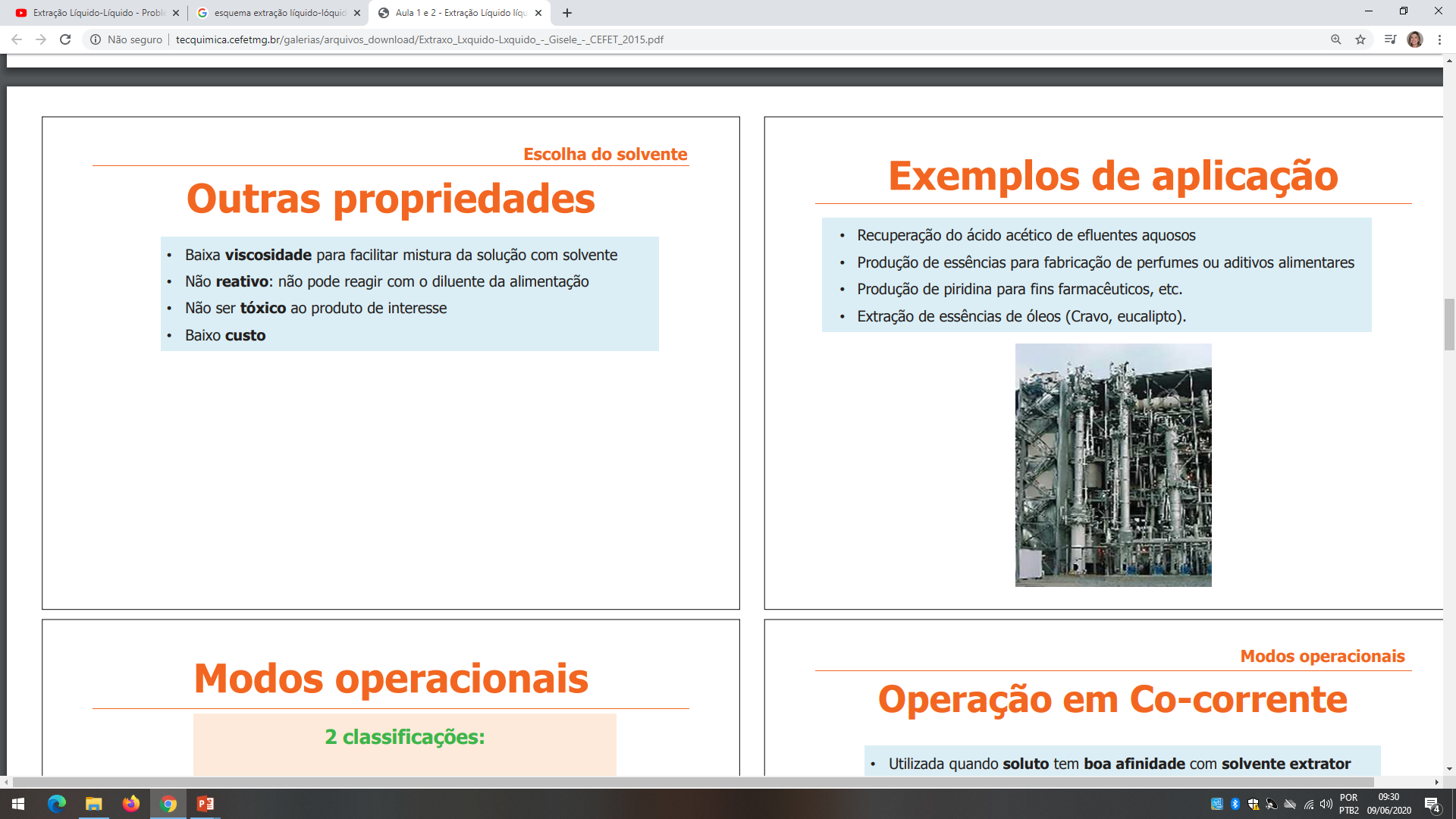 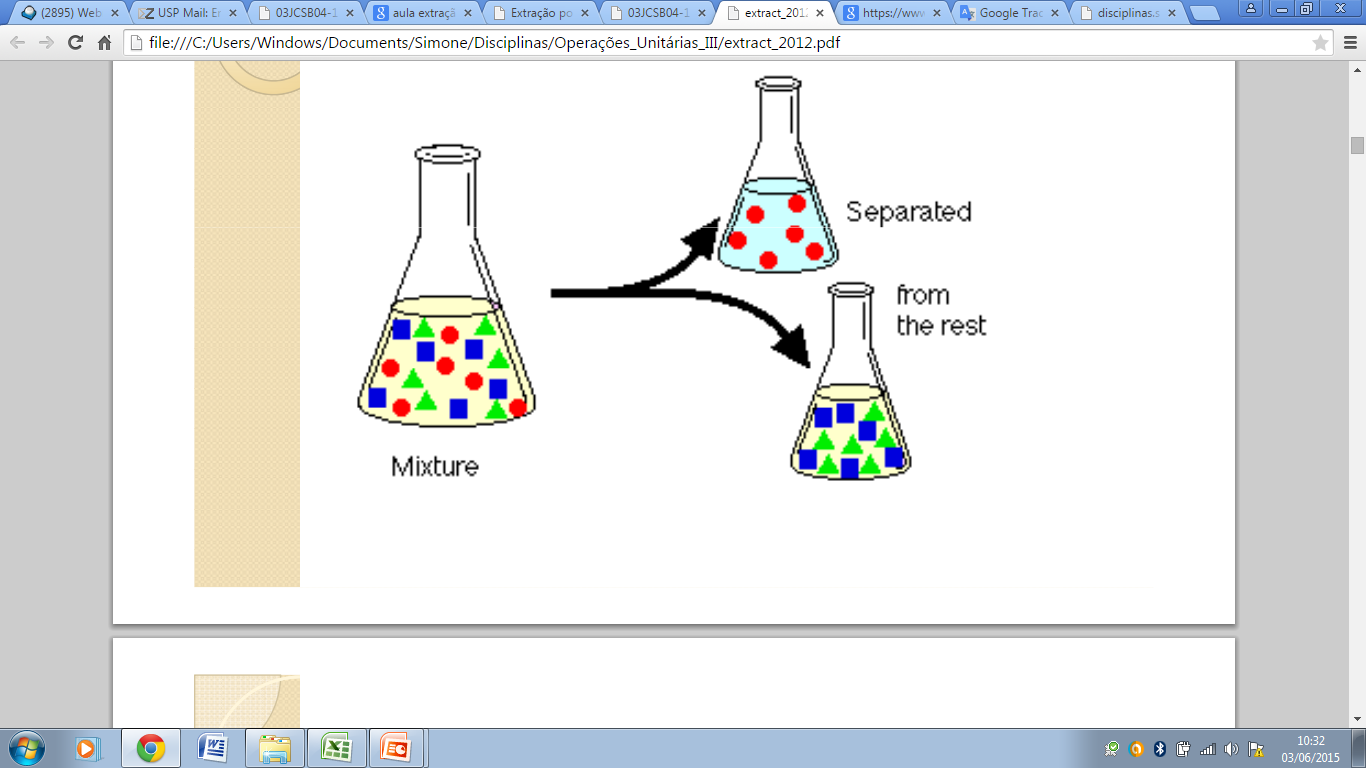 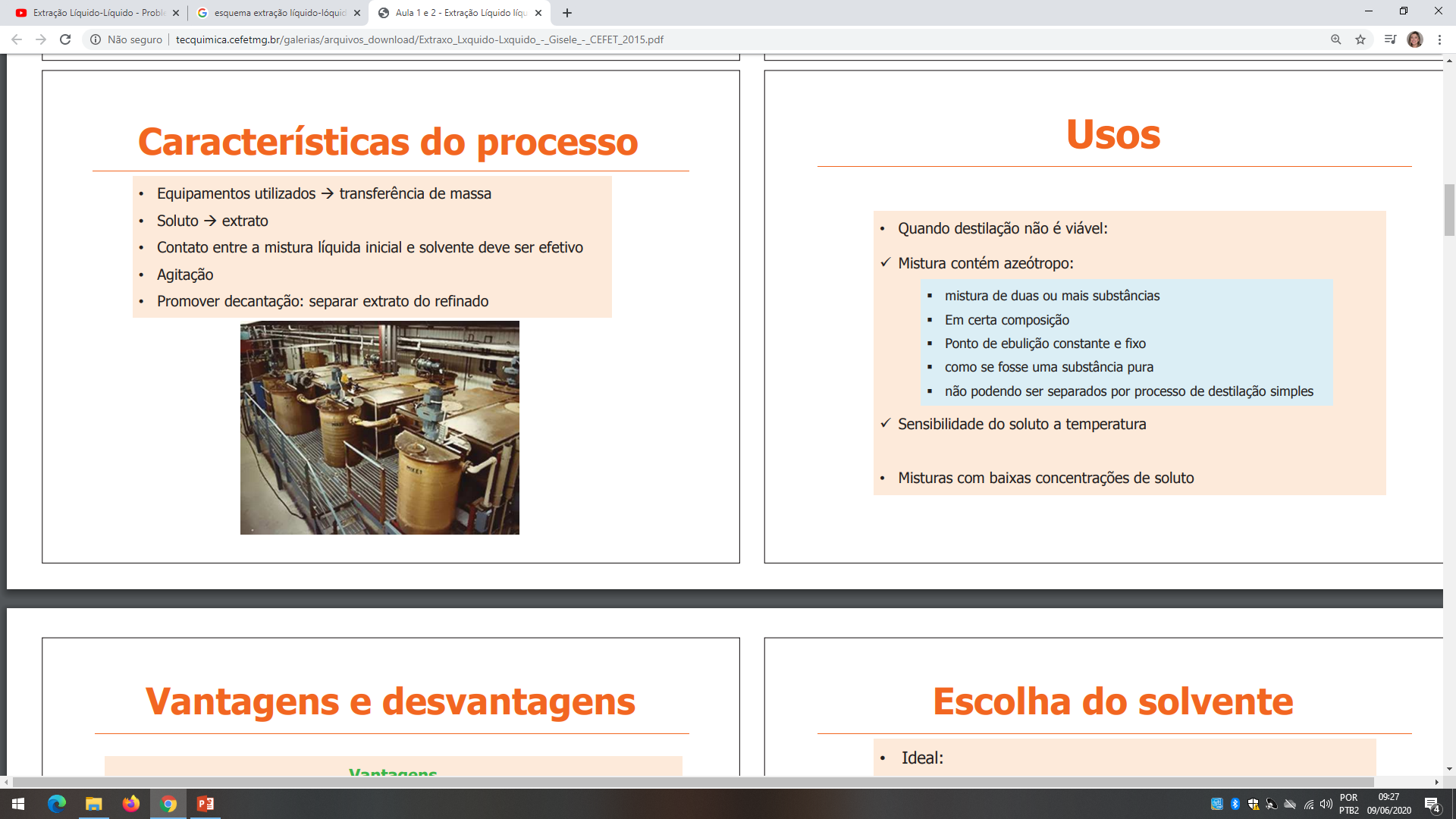 Tipos:
Apenas o soluto tem afinidade com o diluente e o solvente extrator;
Os três componentes são parcialmente miscíveis uns com os outros.
Exemplo: 
Separação de açúcar parcialmente dissolvido em óleo vegetal
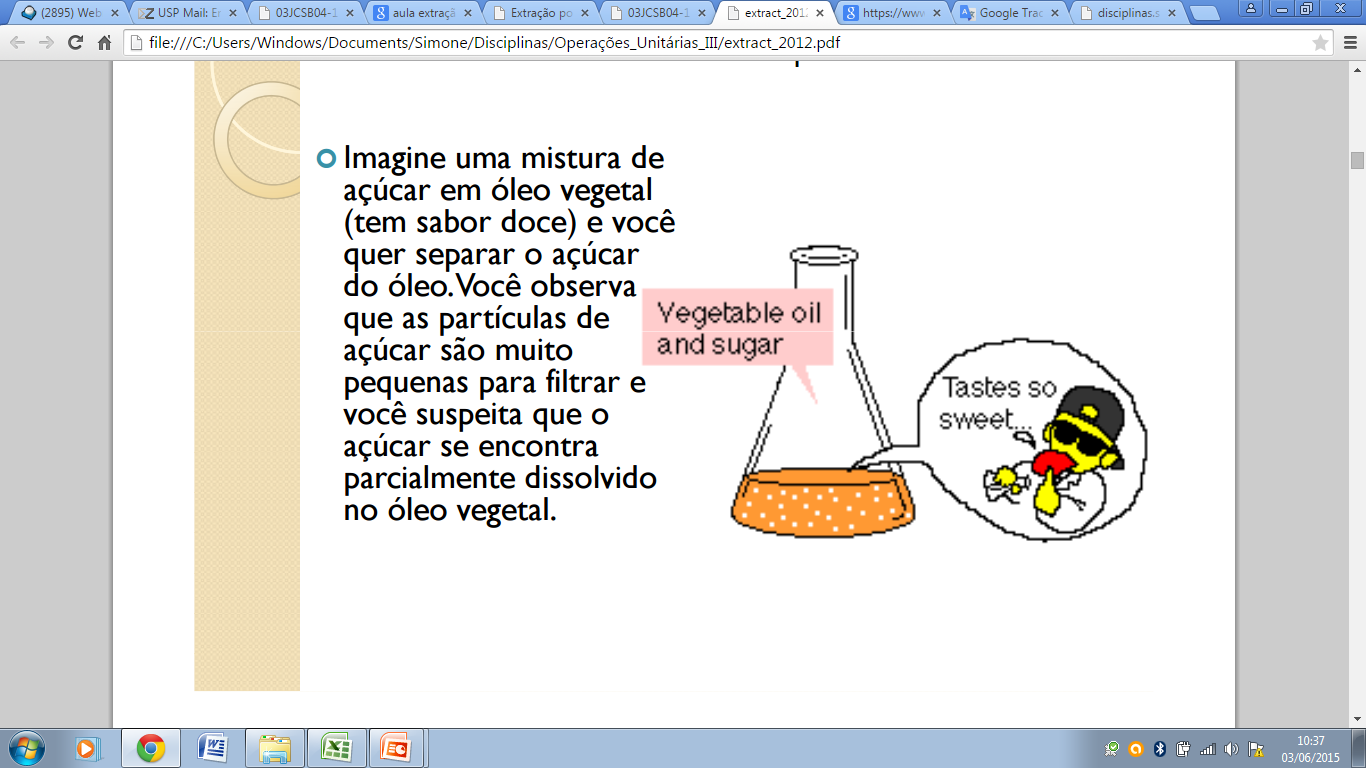 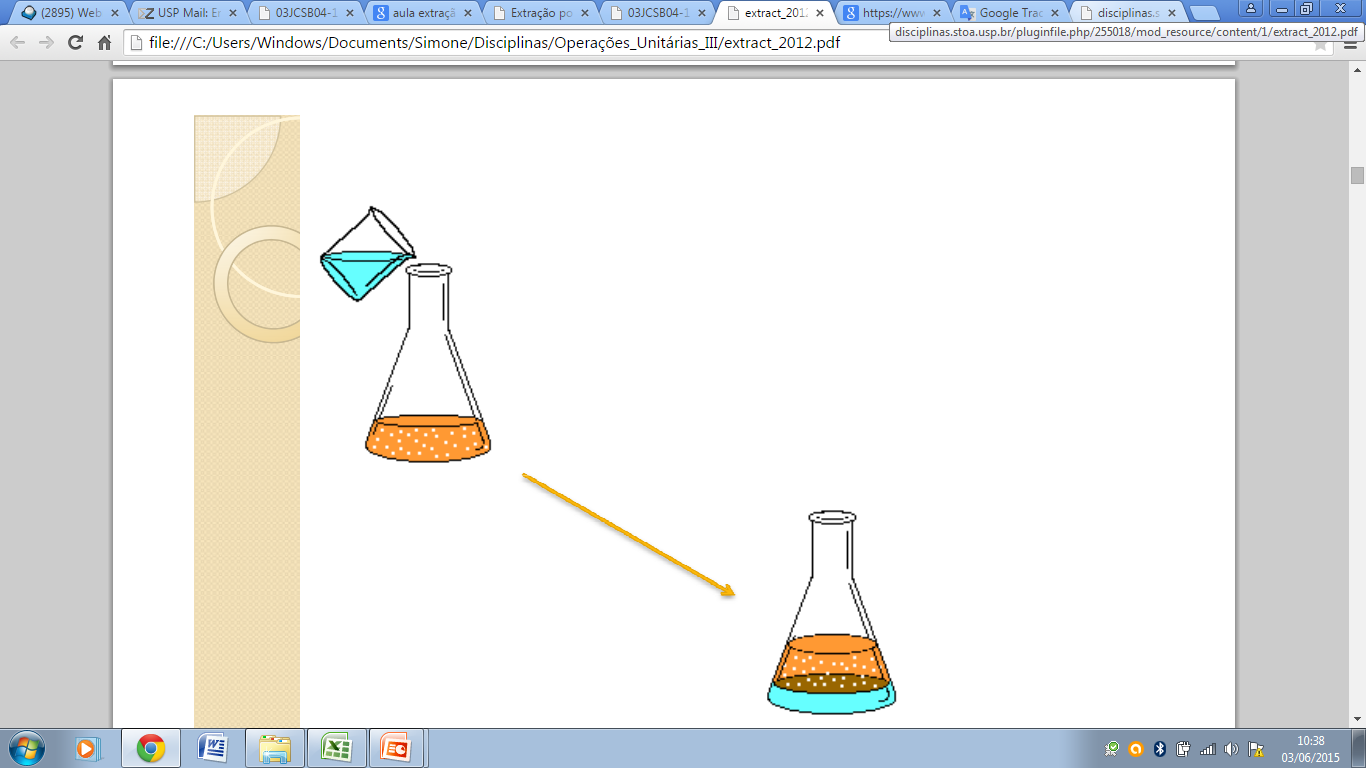 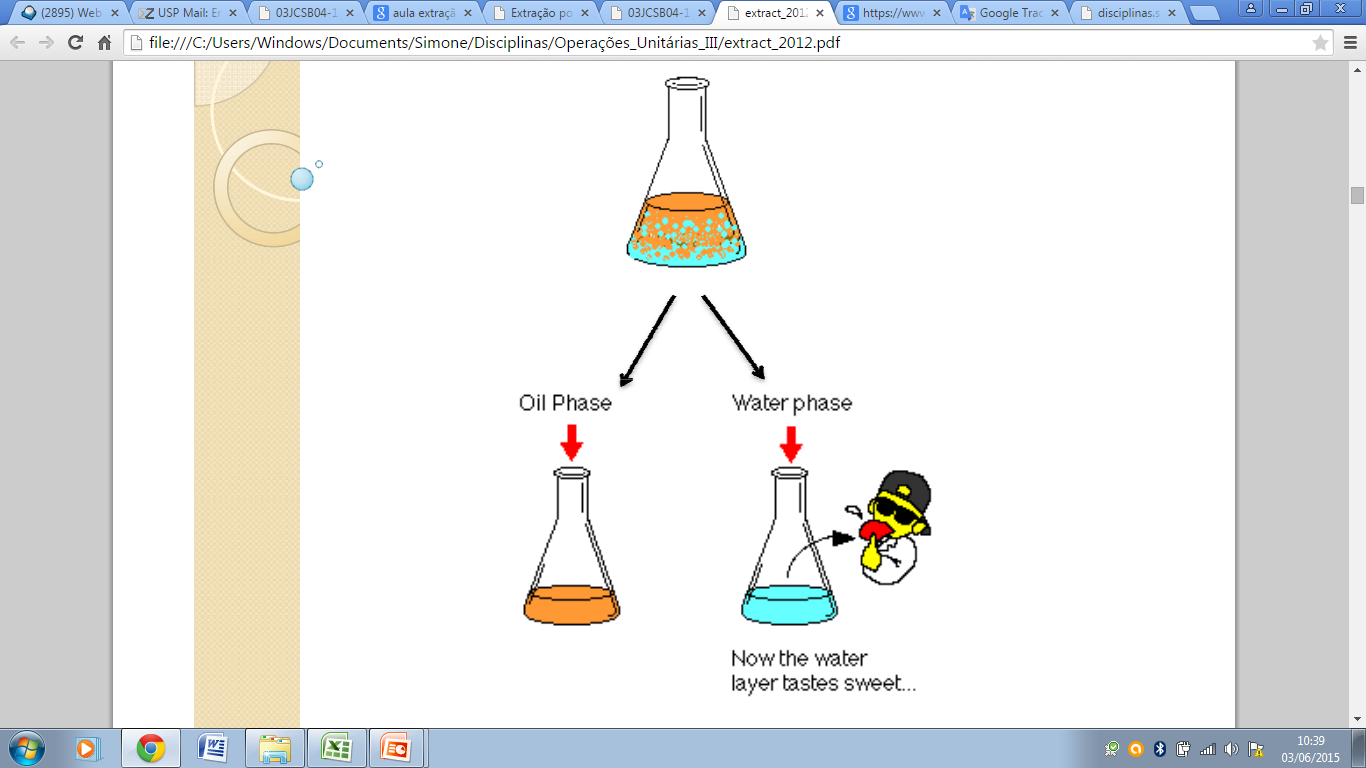 Aparelhagem:
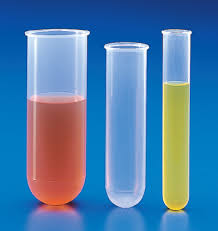 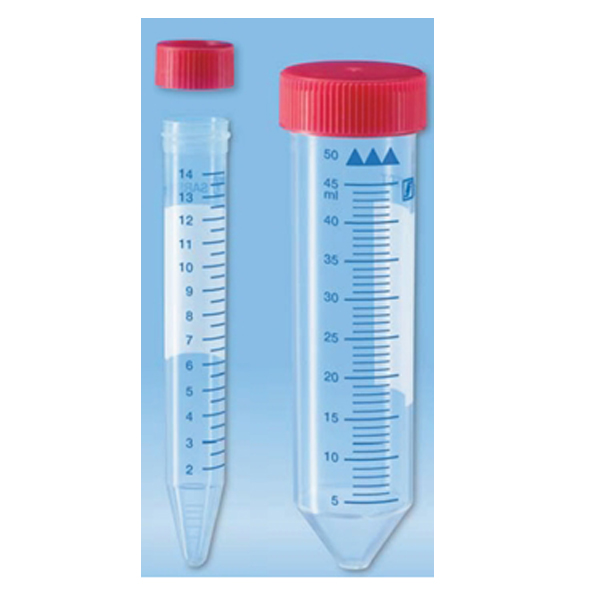 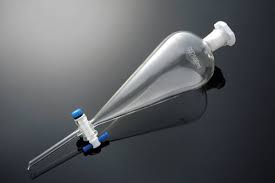 Características dos solventes:
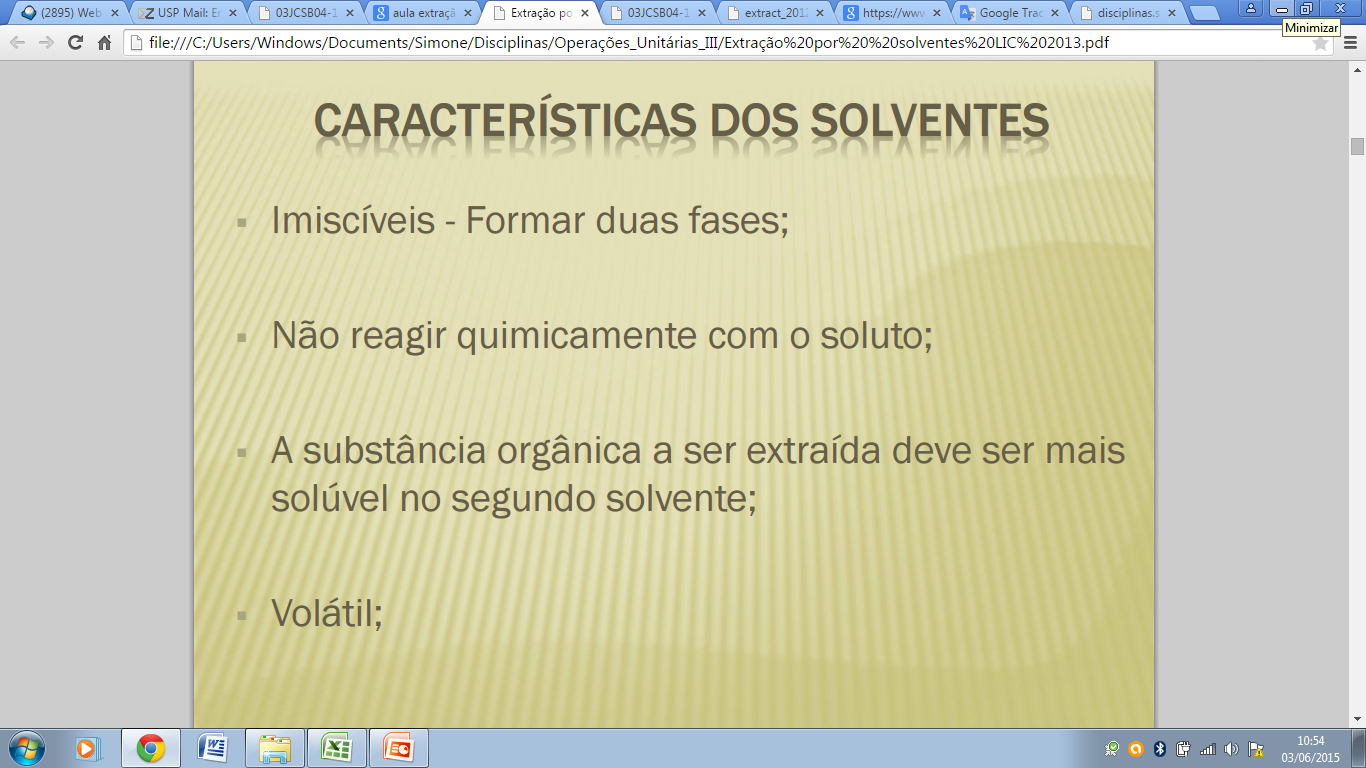 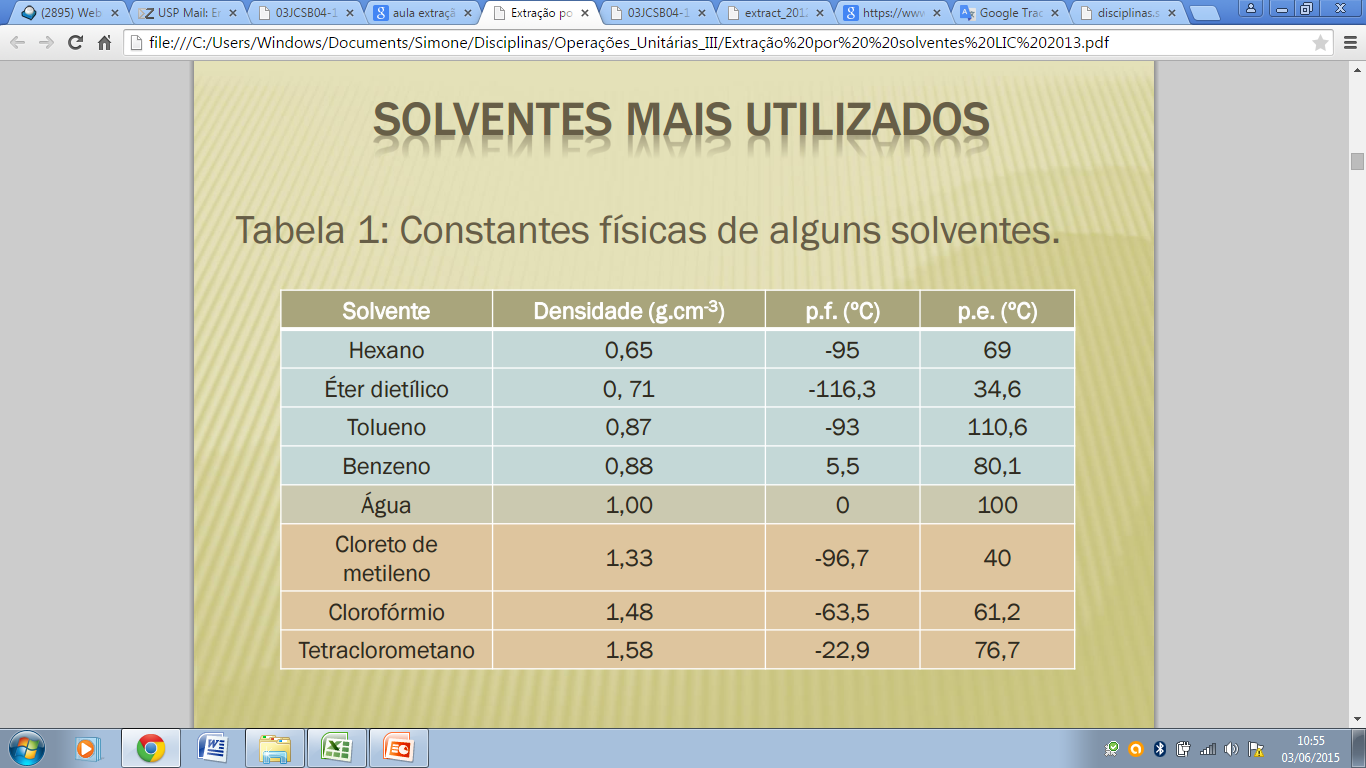 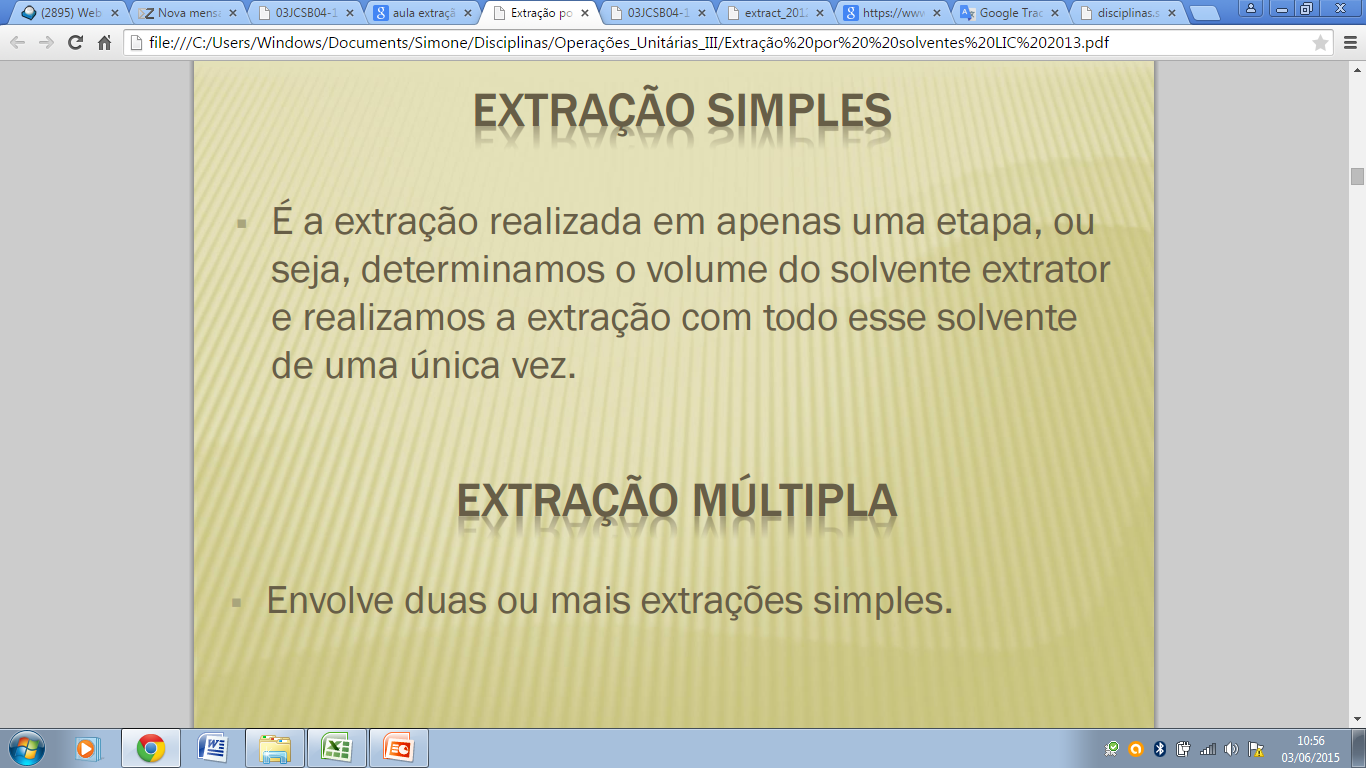 Extração simples
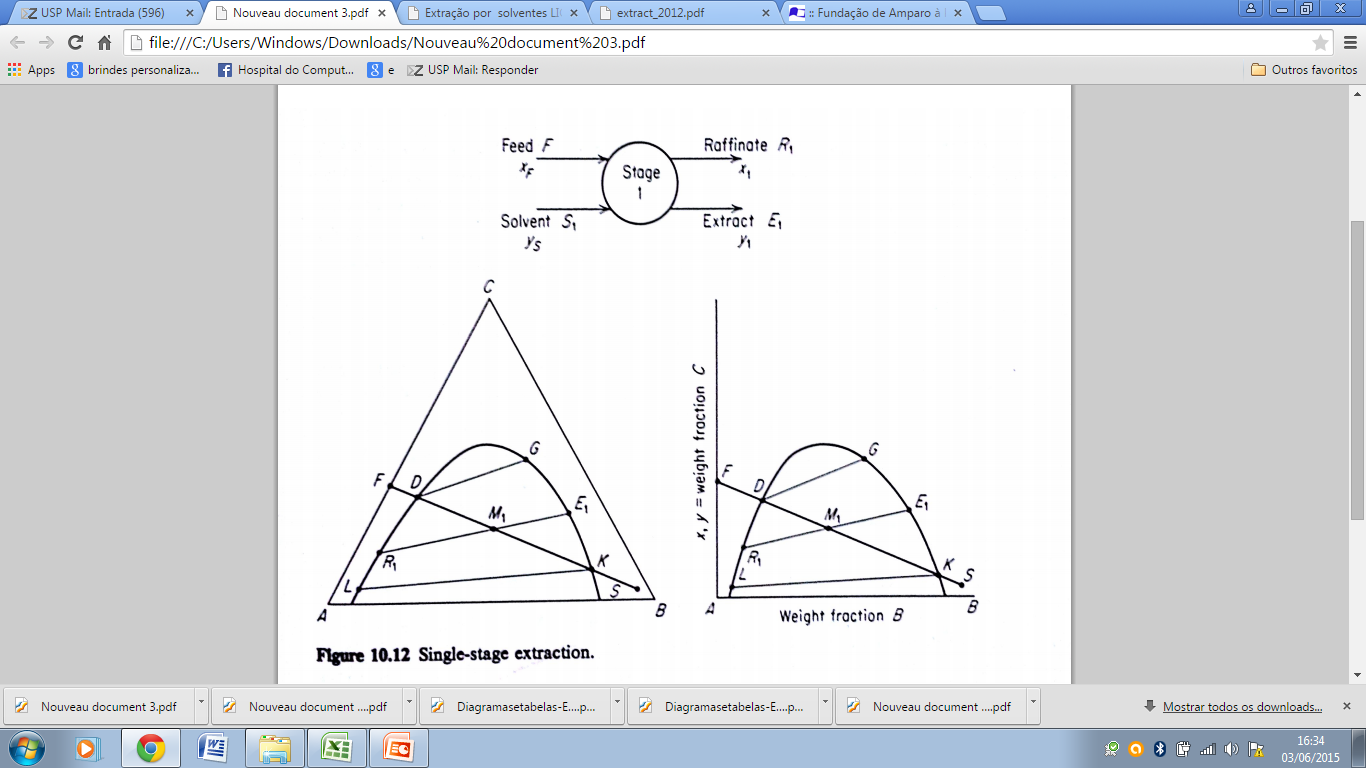 Extração múltipla
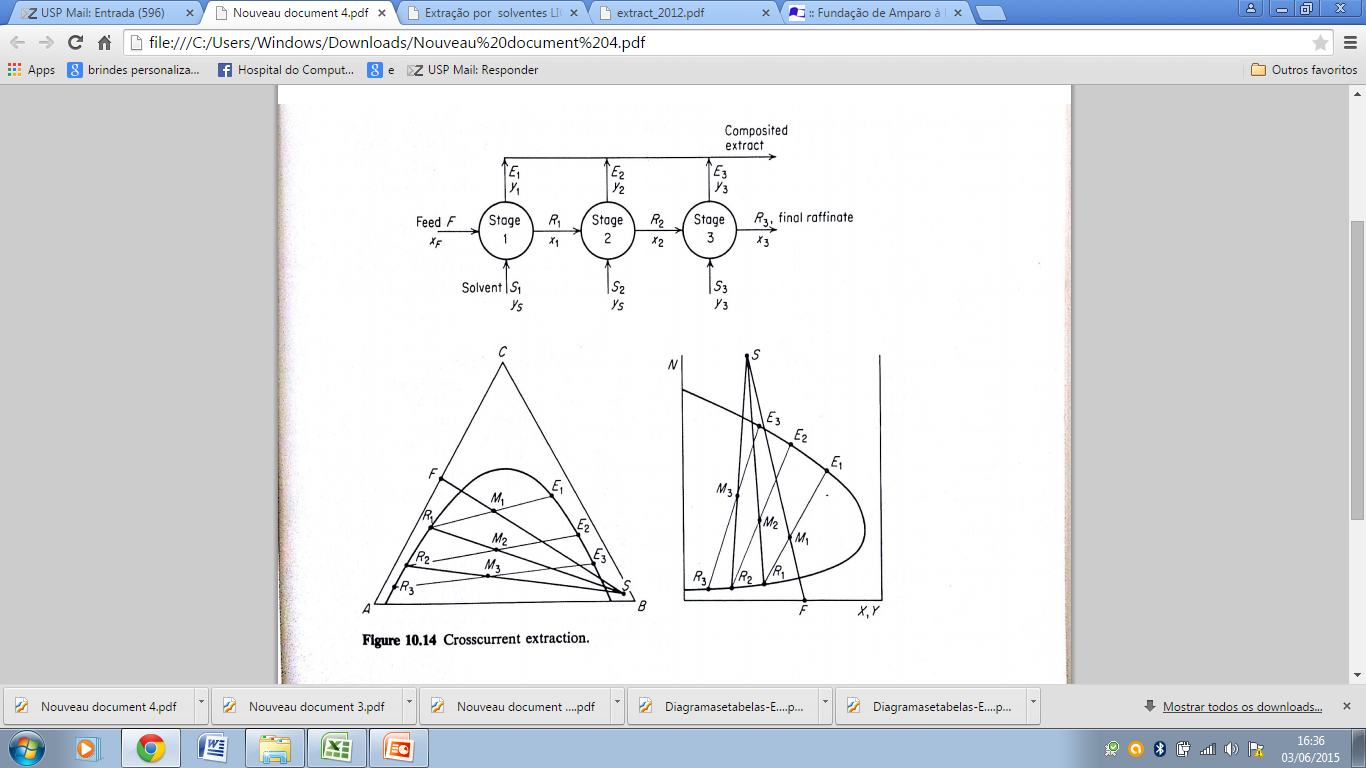 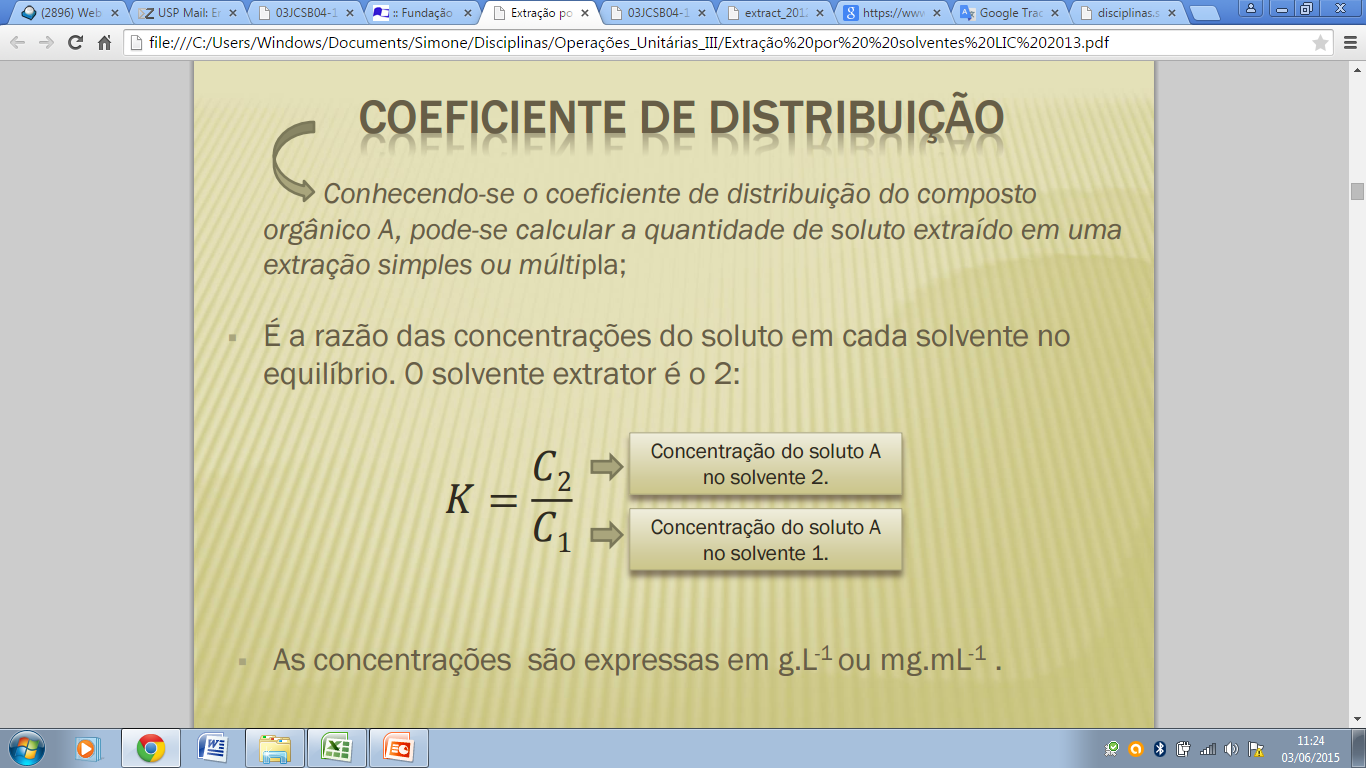 Exemplo 1:
Supondo um sistema formado por 5,0 g de um soluto em 100 mL de água (solvente 1). Ao adicionar 150 mL de éter (solvente 2), quanto de soluto será extraído? Assumindo que o K para esse sistema é 10.
Solução:
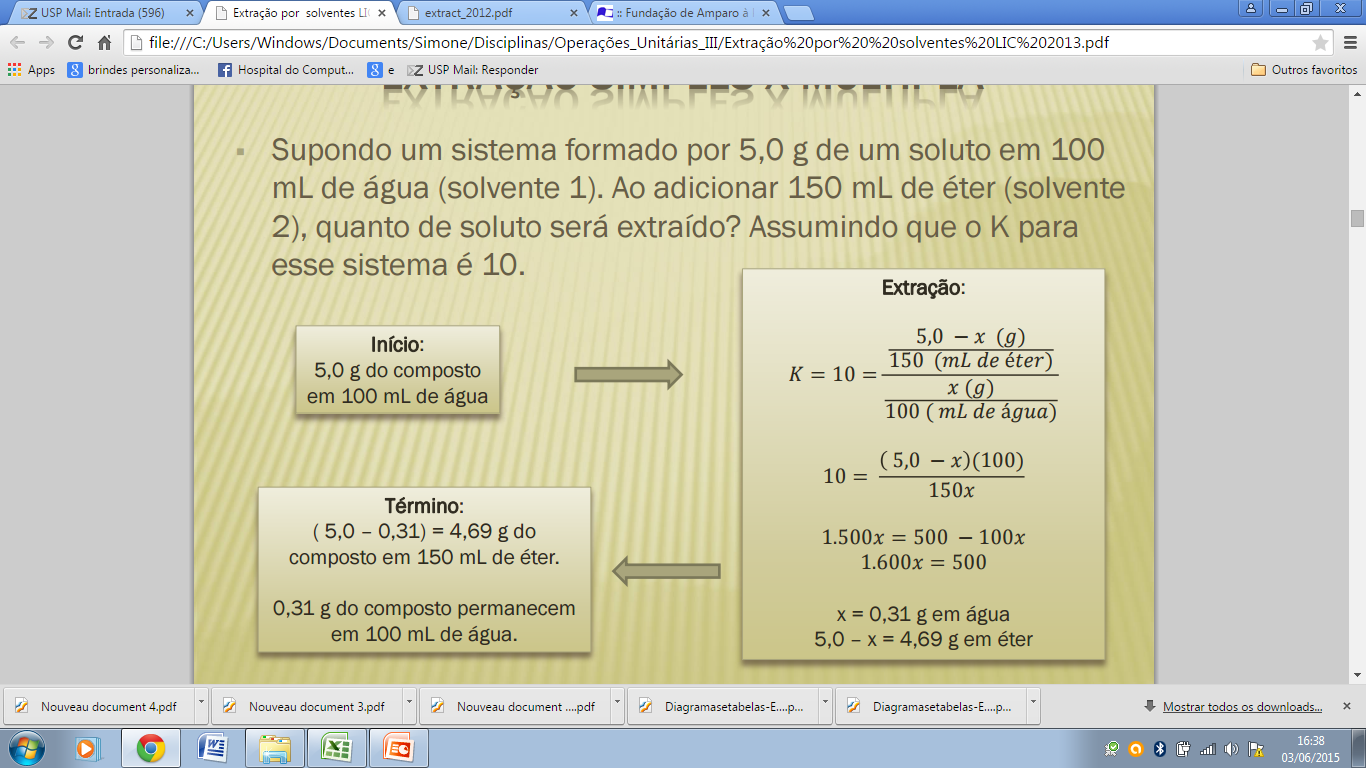 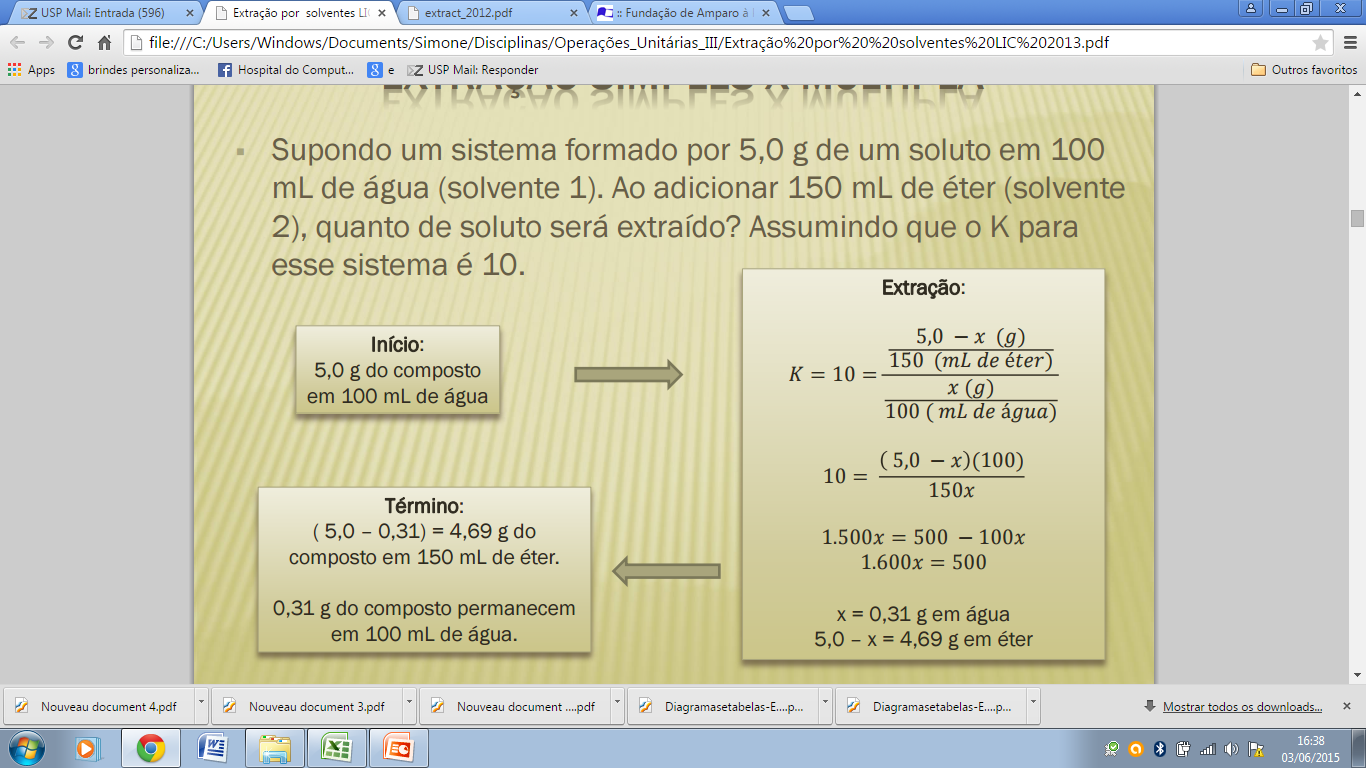 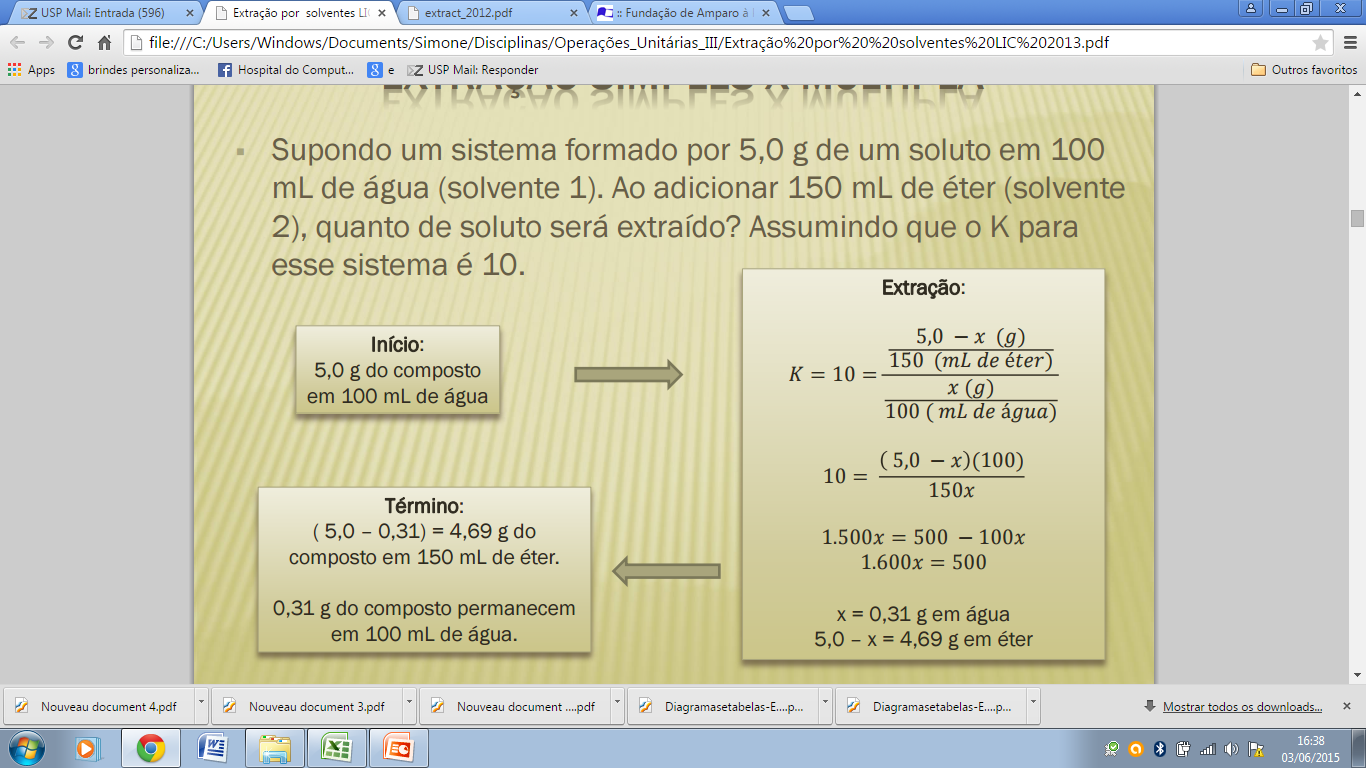 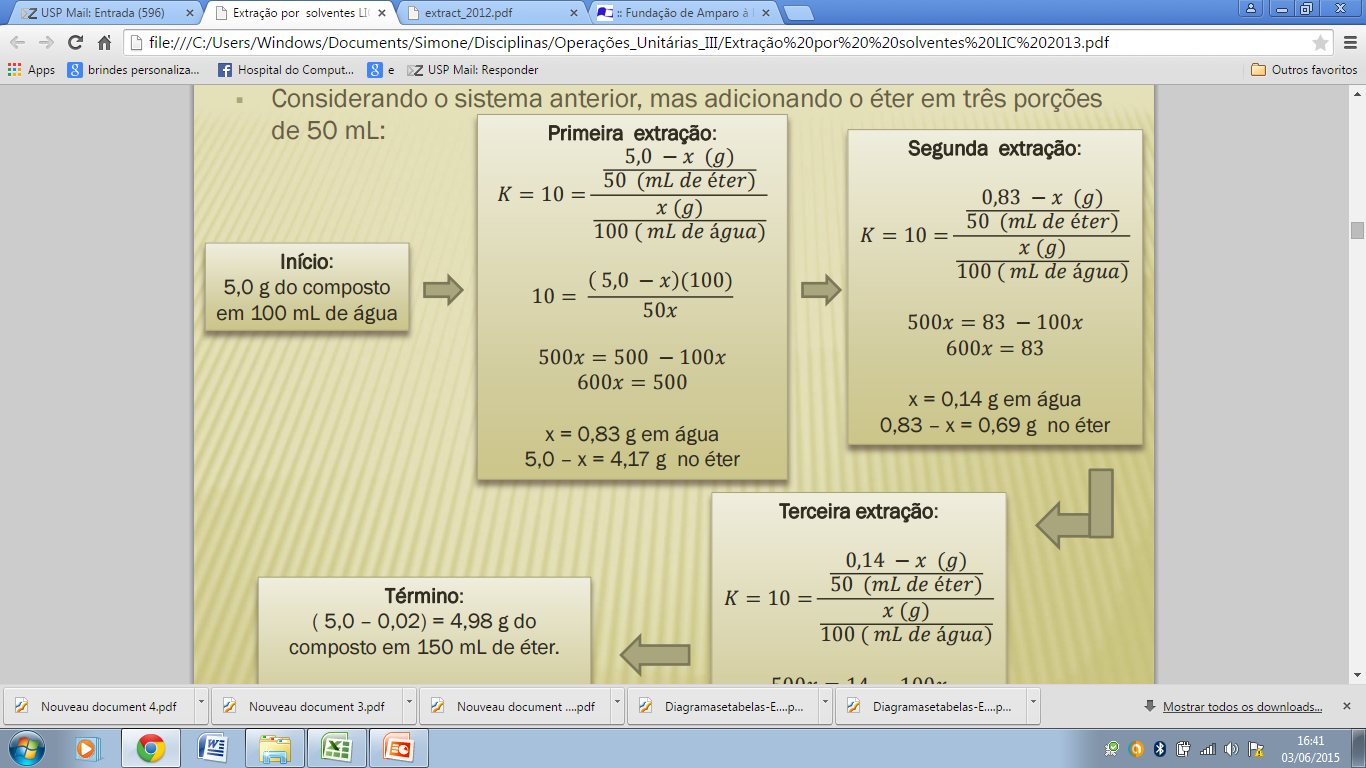 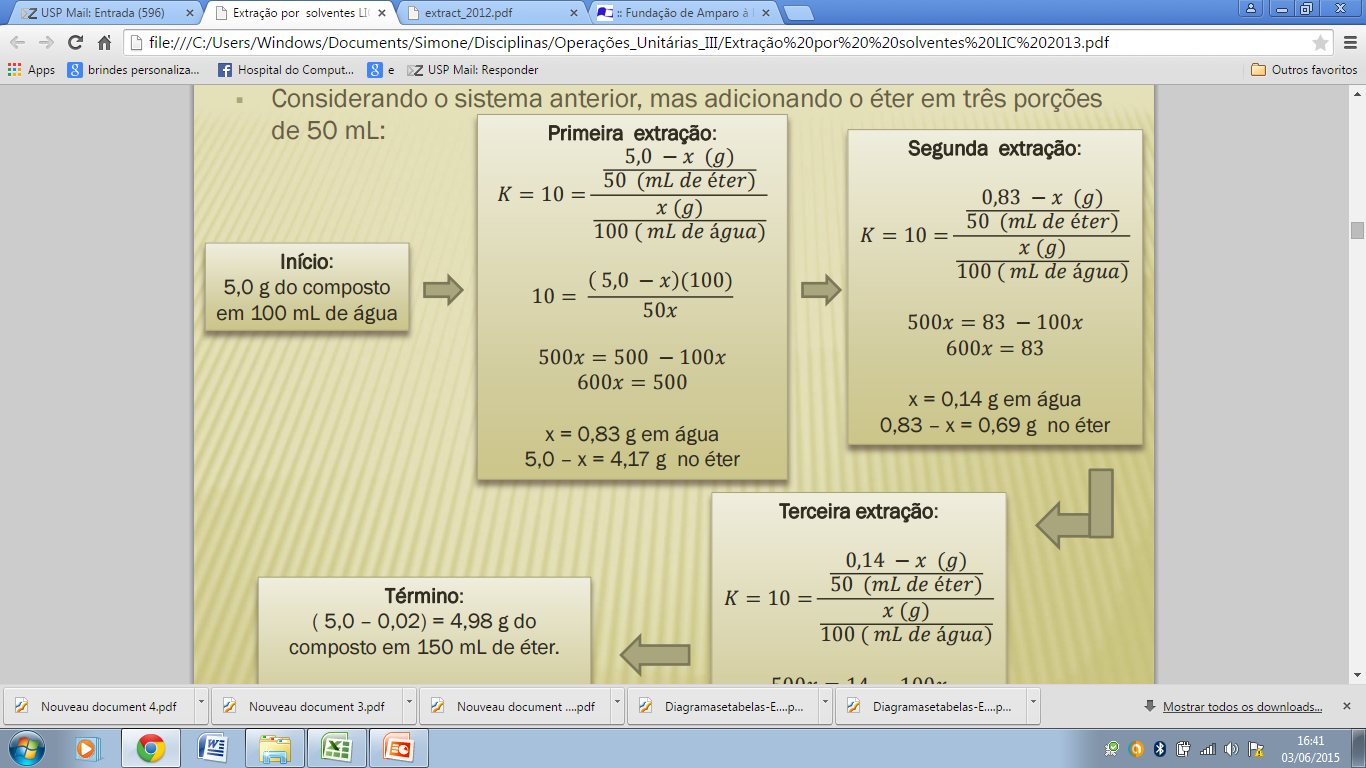 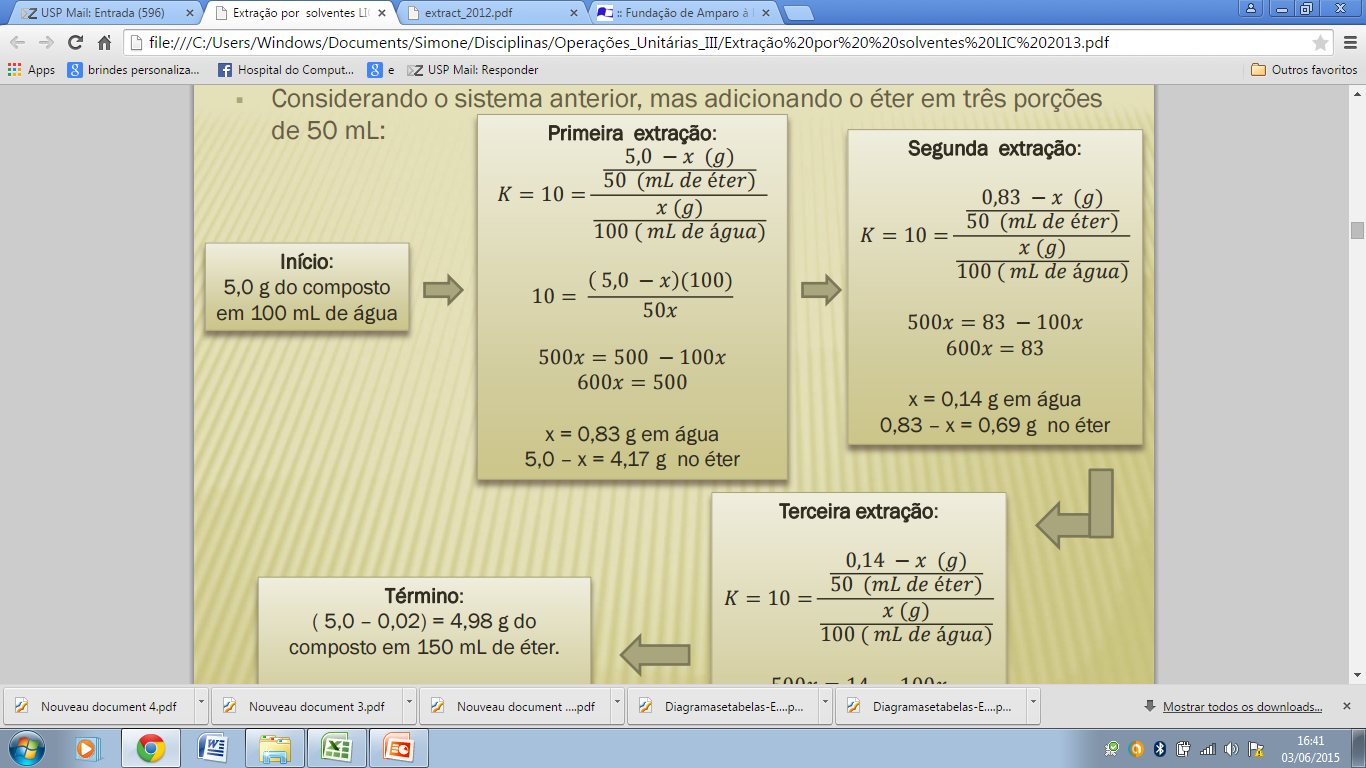 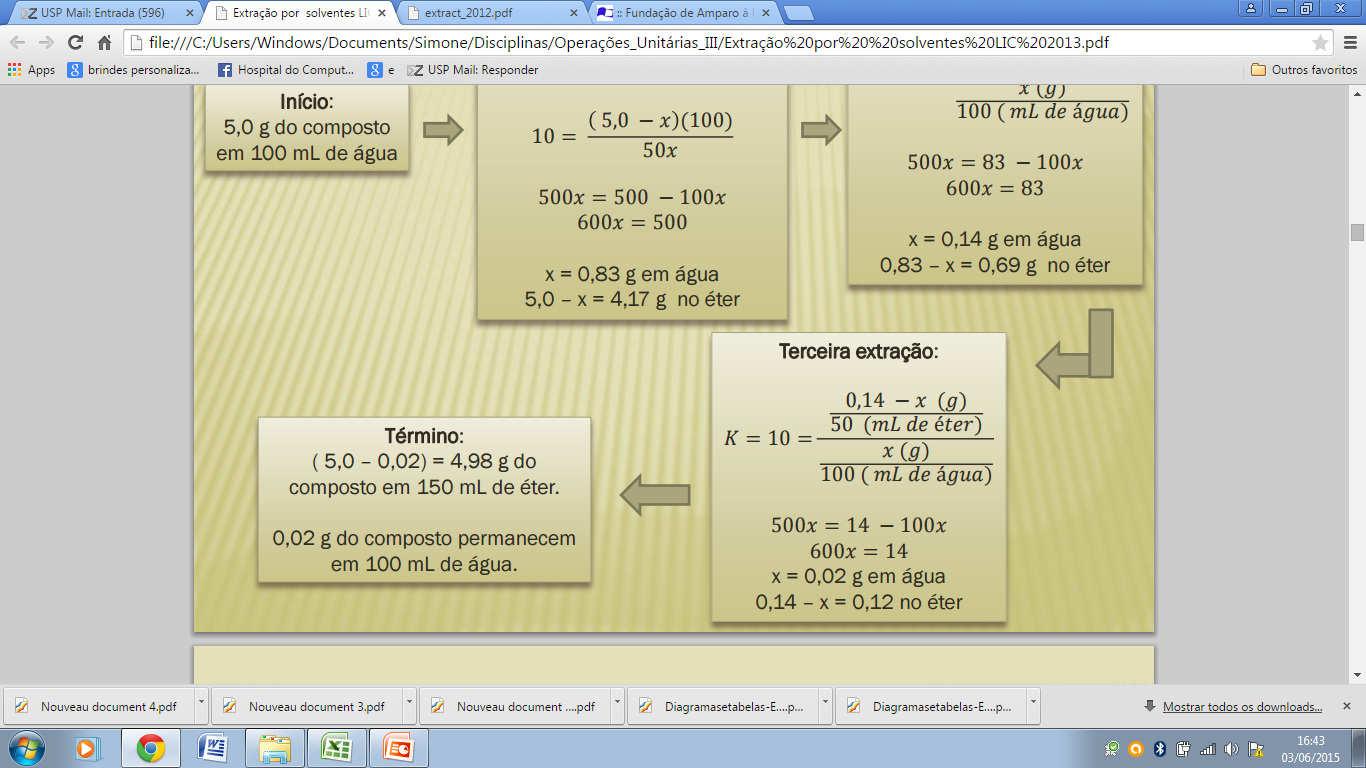 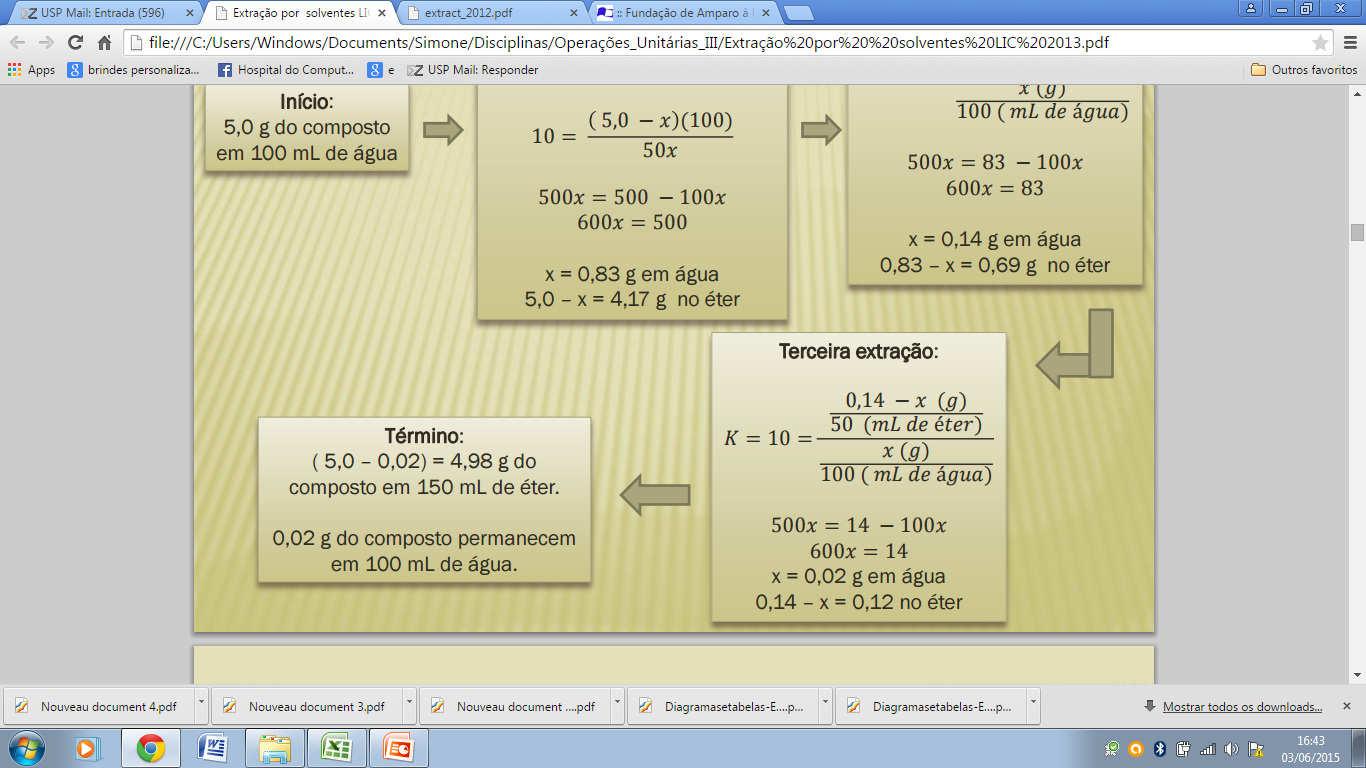